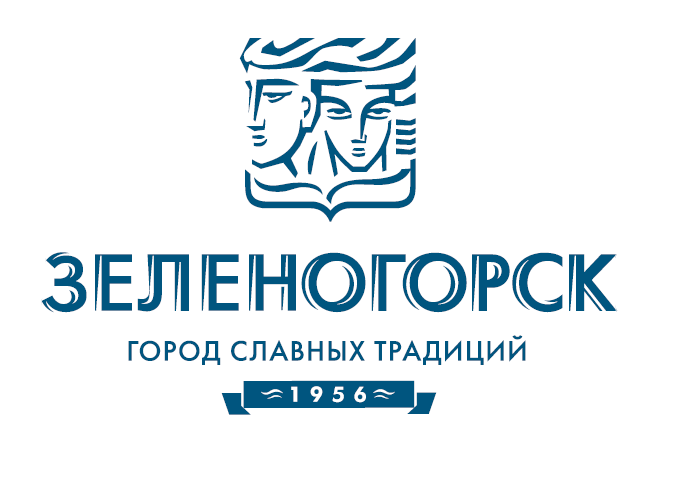 Социокультурный проект «ПРАЗДНИК НАШЕГО ДВОРА»

МУНИЦИПАЛЬНАЯ ПРАКТИКА
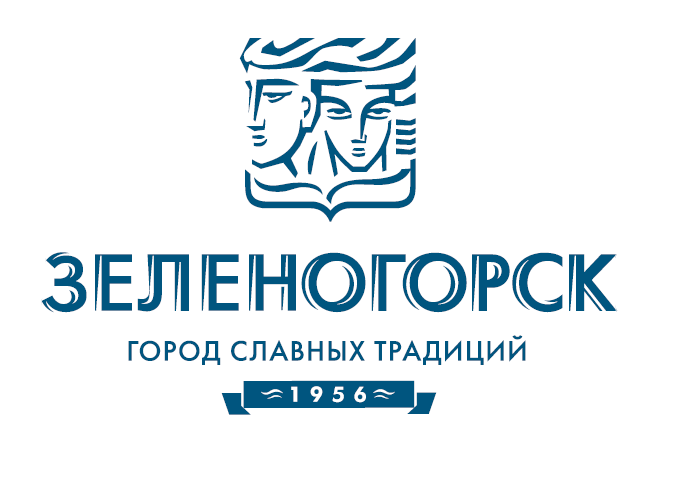 ЦЕЛЬ
ЦЕЛЬ - создание  благоприятных условий для организации свободного времени жителей по месту жительства, нахождение взаимопонимания путем проведения совместного проведения активного досуга, укрепление добрососедских отношений среди жителей микрорайона.
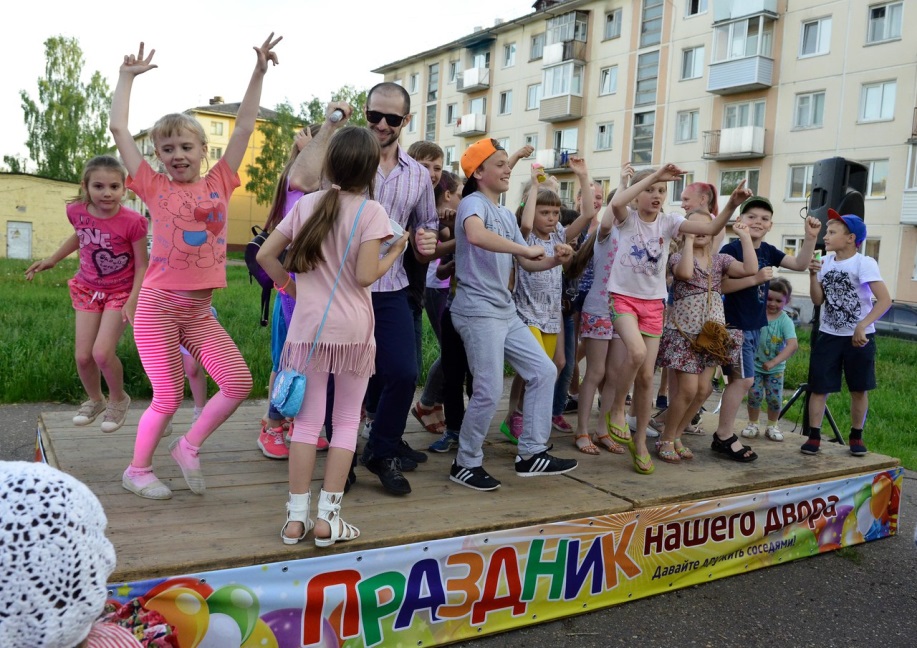 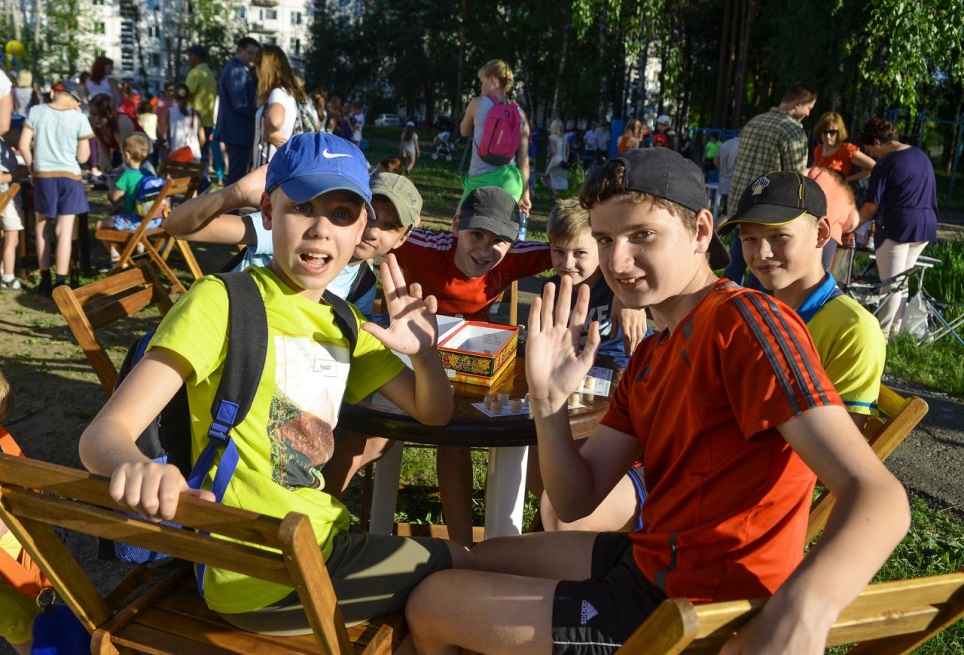 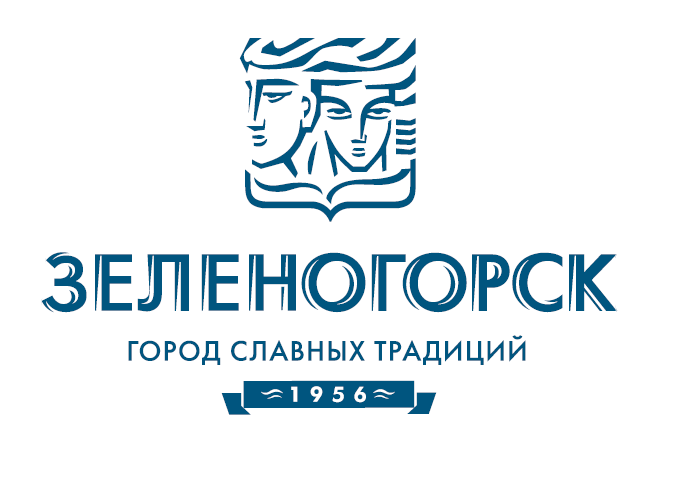 УЧАСТНИКИ ПРАКТИКИ
МКУ «Комитет по делам культуры и молодежной политики г. Зеленогорска»
Учреждения культуры  и молодежной политики города Зеленогорска
Администрация и Совет депутатов ЗАТО г. Зеленогорска
АО ПО «ЭХЗ» (предприятие Госкорпорации «Росатом»)
Топливная компания ТВЭЛ (2016 г.)
Жители города Зеленогорска
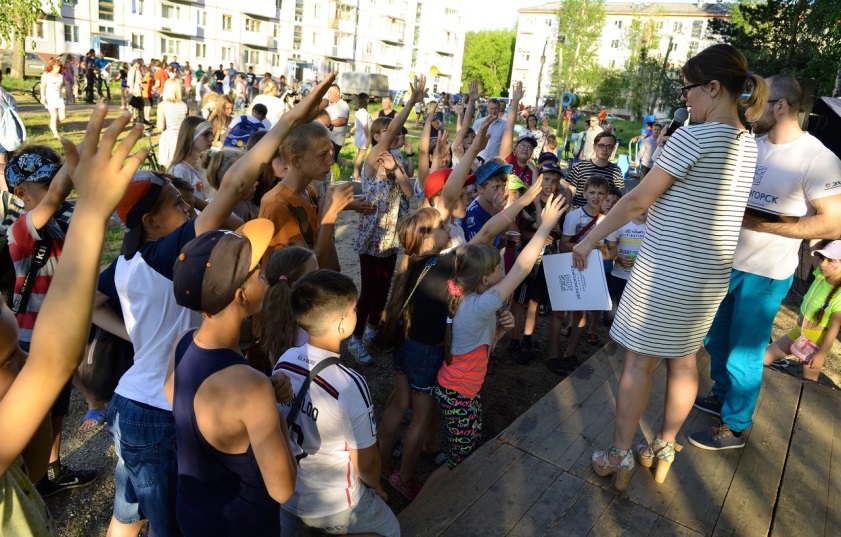 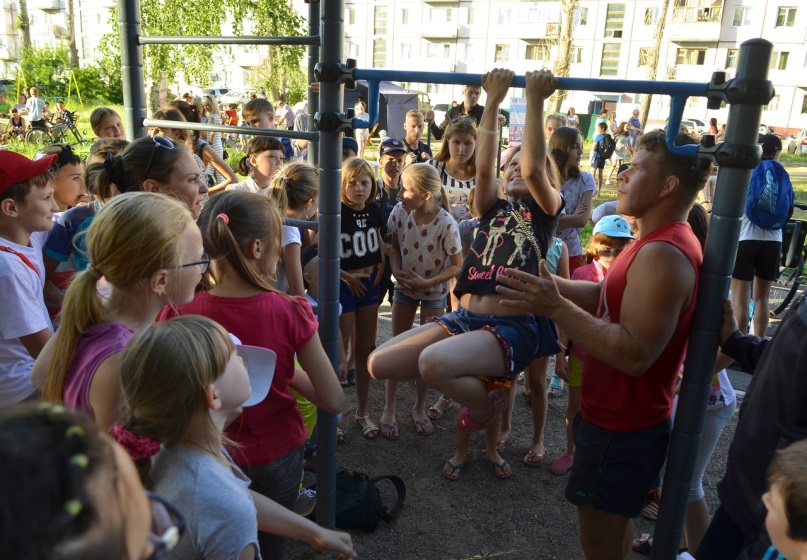 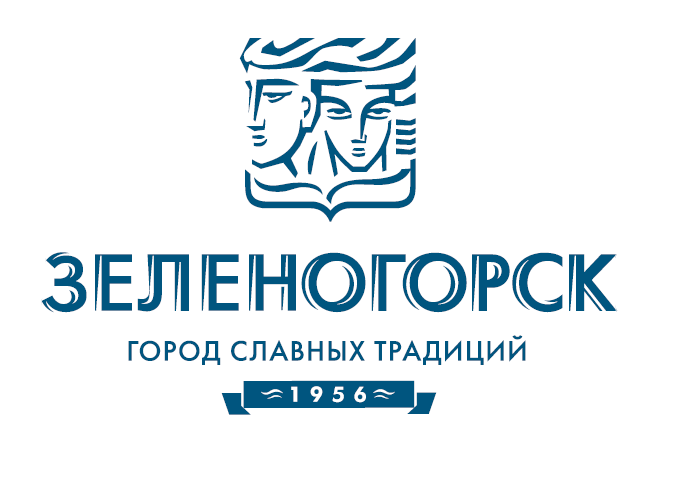 КОМАНДА ПРОЕКТА
20 организаторов
7+107 представителей Администрации города
 и 10 депутатов
1 руководитель проекта
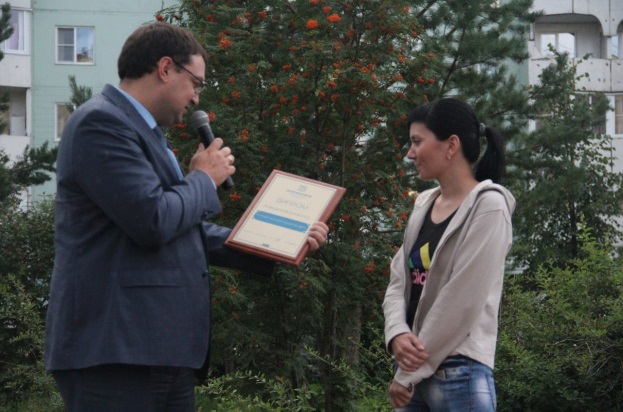 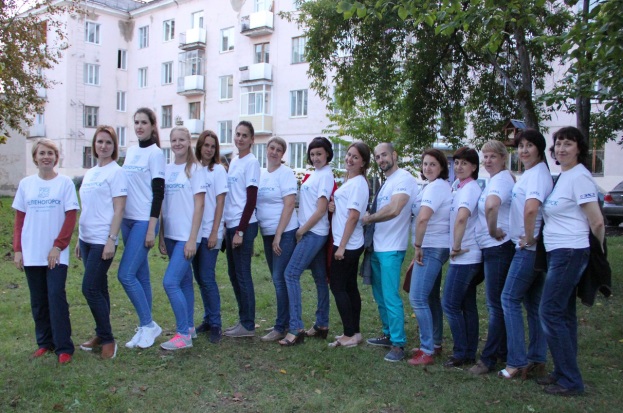 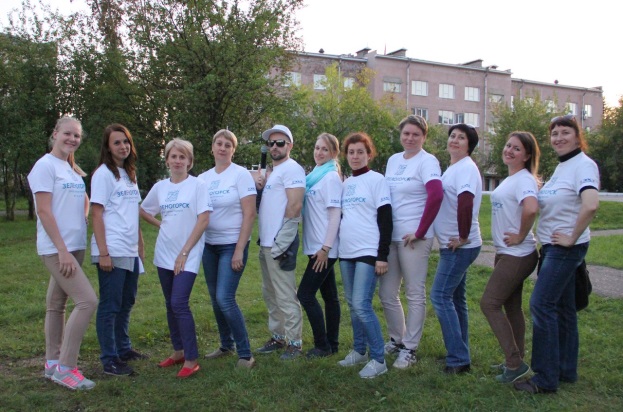 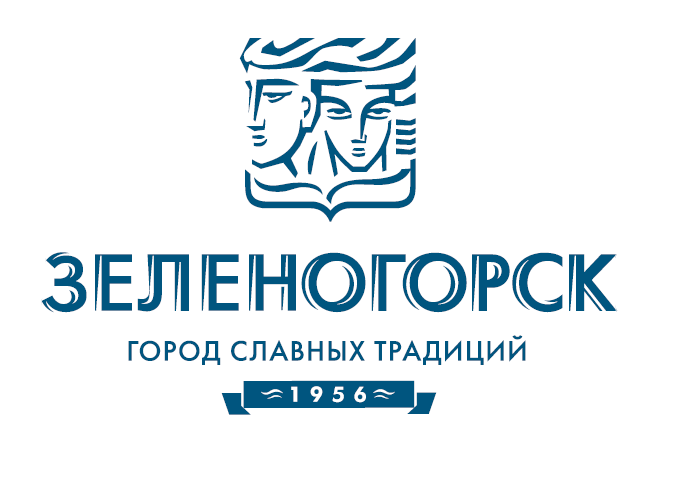 ЭТАПЫ РЕАЛИЗАЦИИ ПРАКТИКИ
Разработка и Утверждение положения о мероприятии и перечня дворов в которых будут реализованы праздники
Разработка тематической программы праздников
Оповещение жителей дворов о предстоящих праздниках
Привлечение партнеров и спонсоров к реализации праздника 
Организация праздников 
Организация встреч депутатов  с жителями
Информационное сопровождение и освещение праздников в СМИ и социальных сетях
Рассылка информационных сообщений о событиях, проходящих в городе
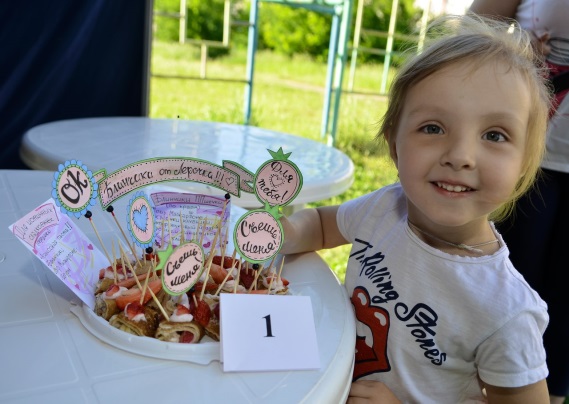 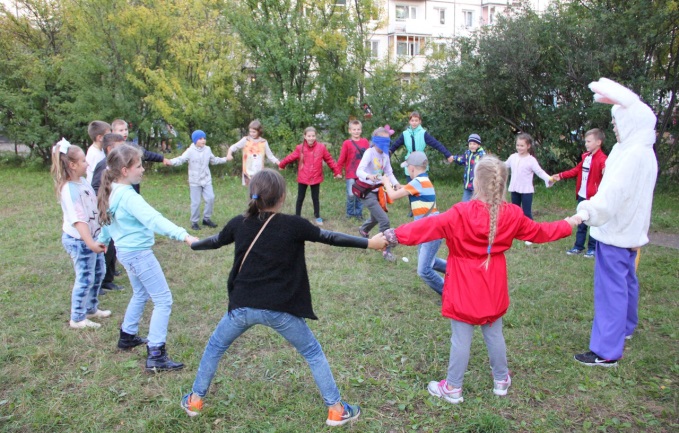 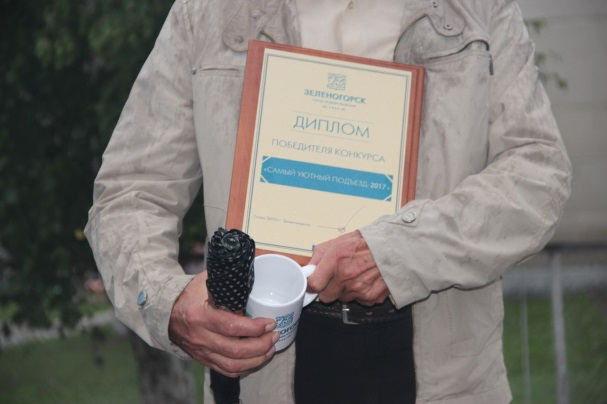 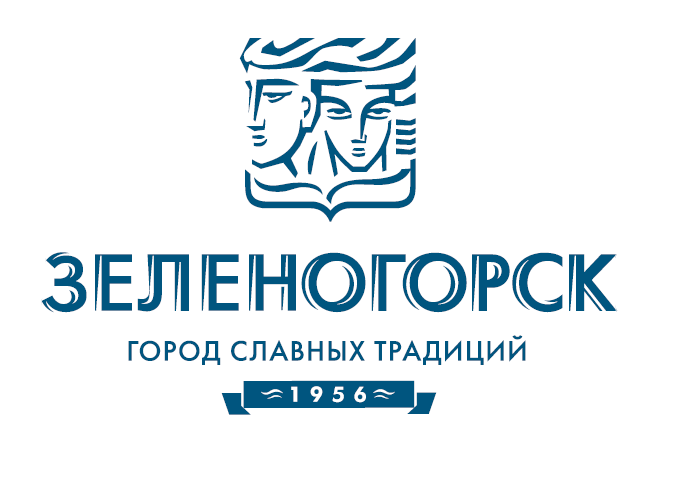 РЕЗУЛЬТАТЫ ПРОЕКТА 2016-2017
‹6000
участников праздников
‹100
публикаций в СМИ
28
проведенных праздников
6
количество привлеченных партнеров
10
интерактивных площадок в каждом празднике
28
встреч с депутатами и представителями администрации
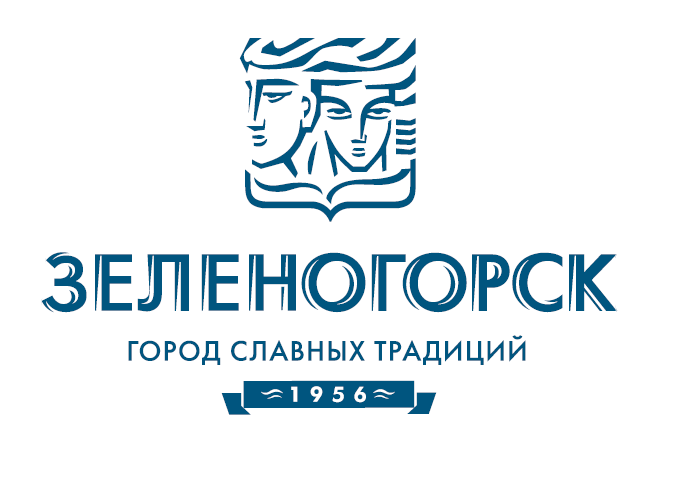 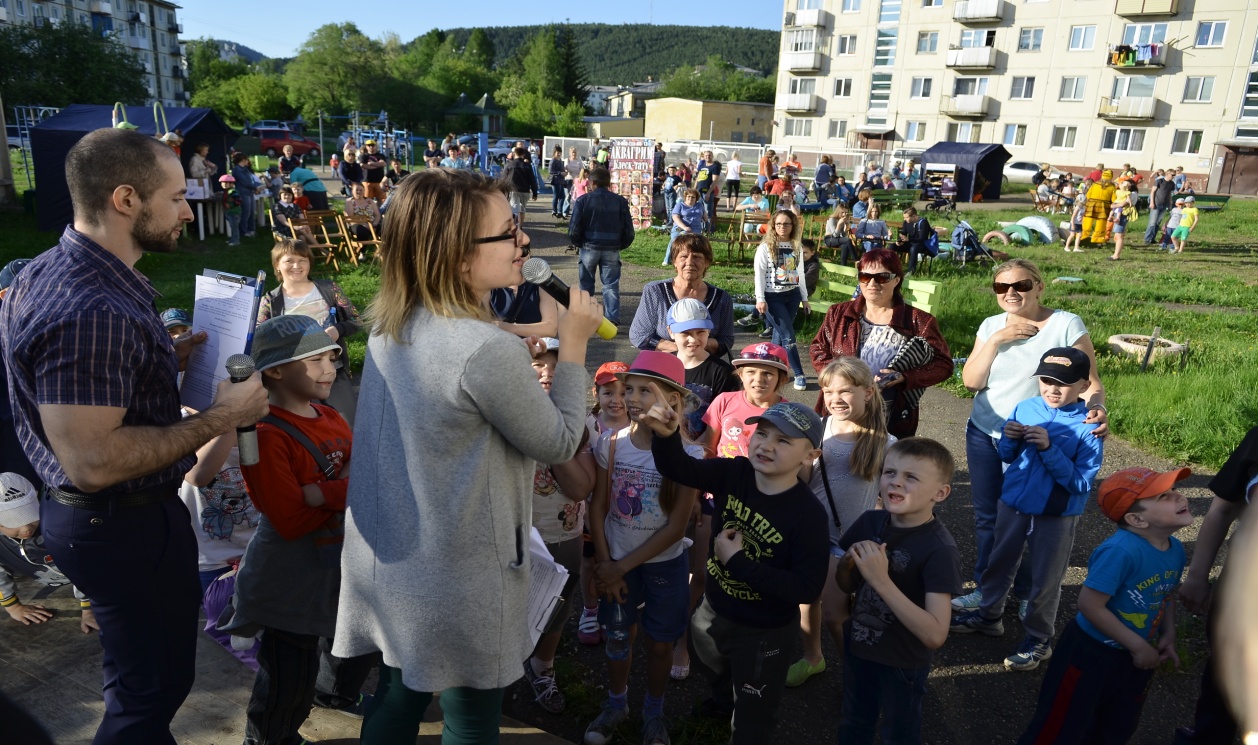 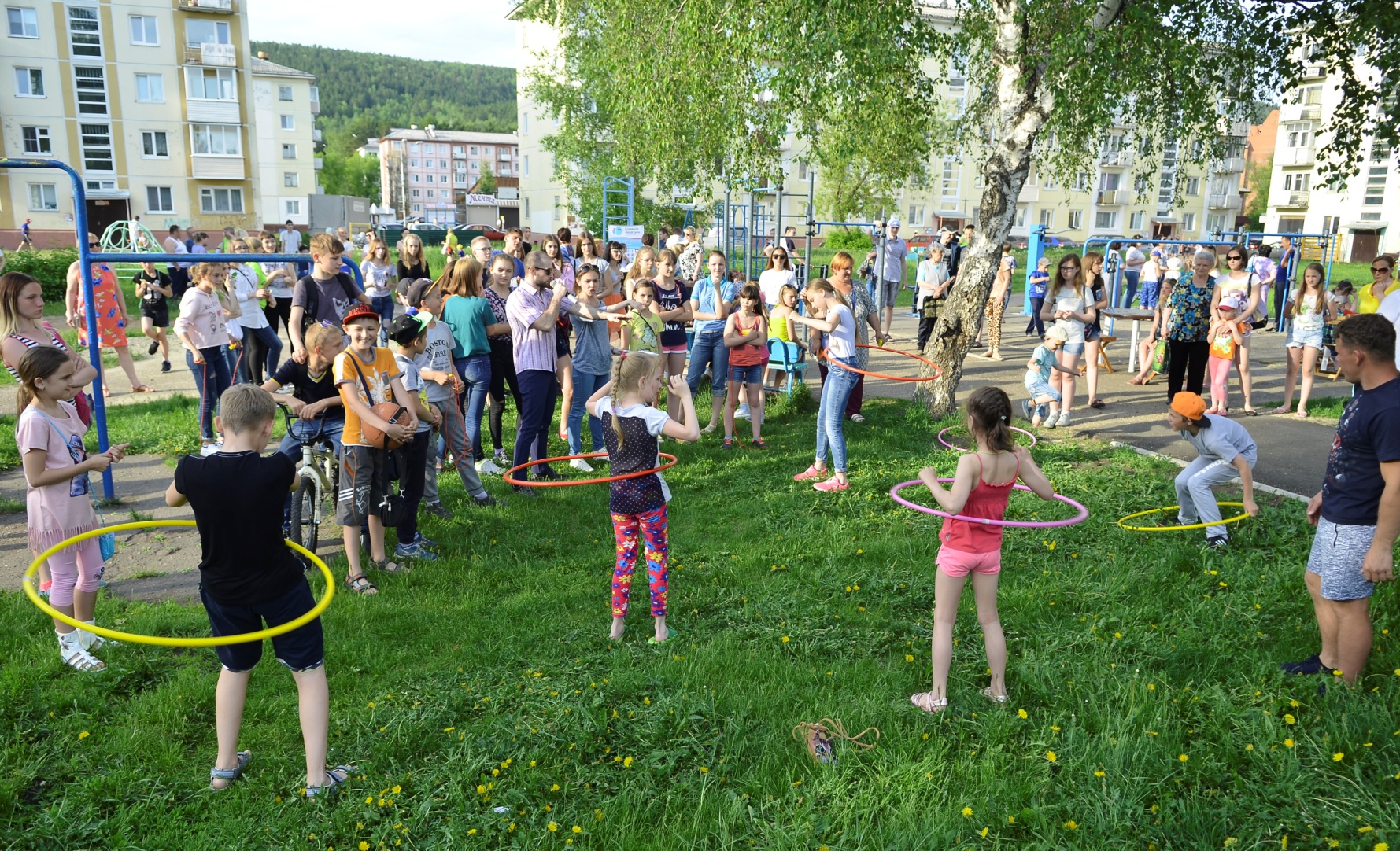 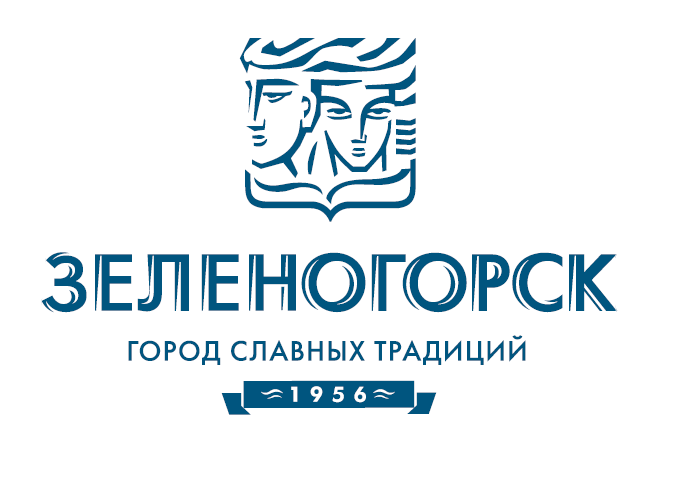 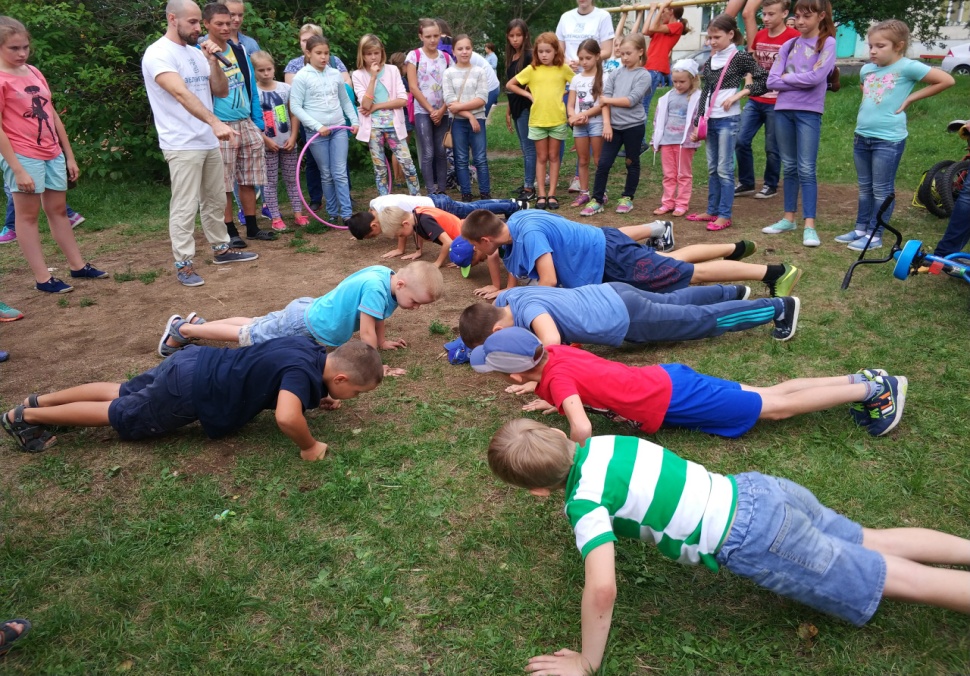 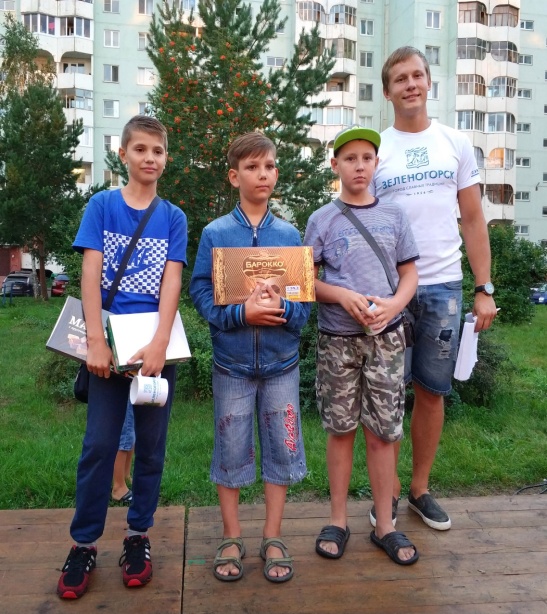 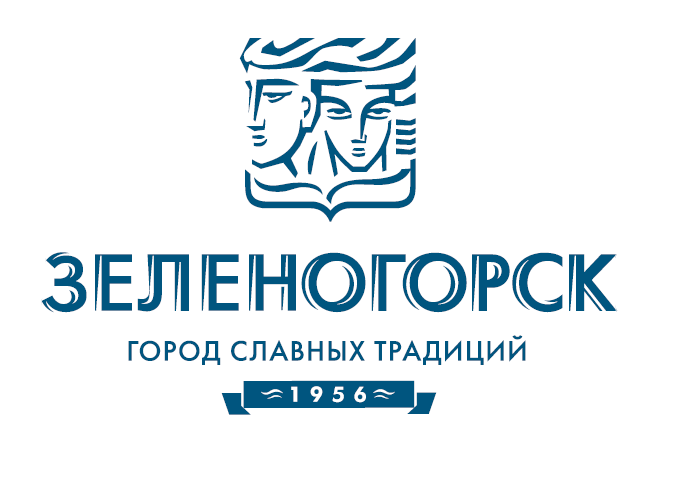 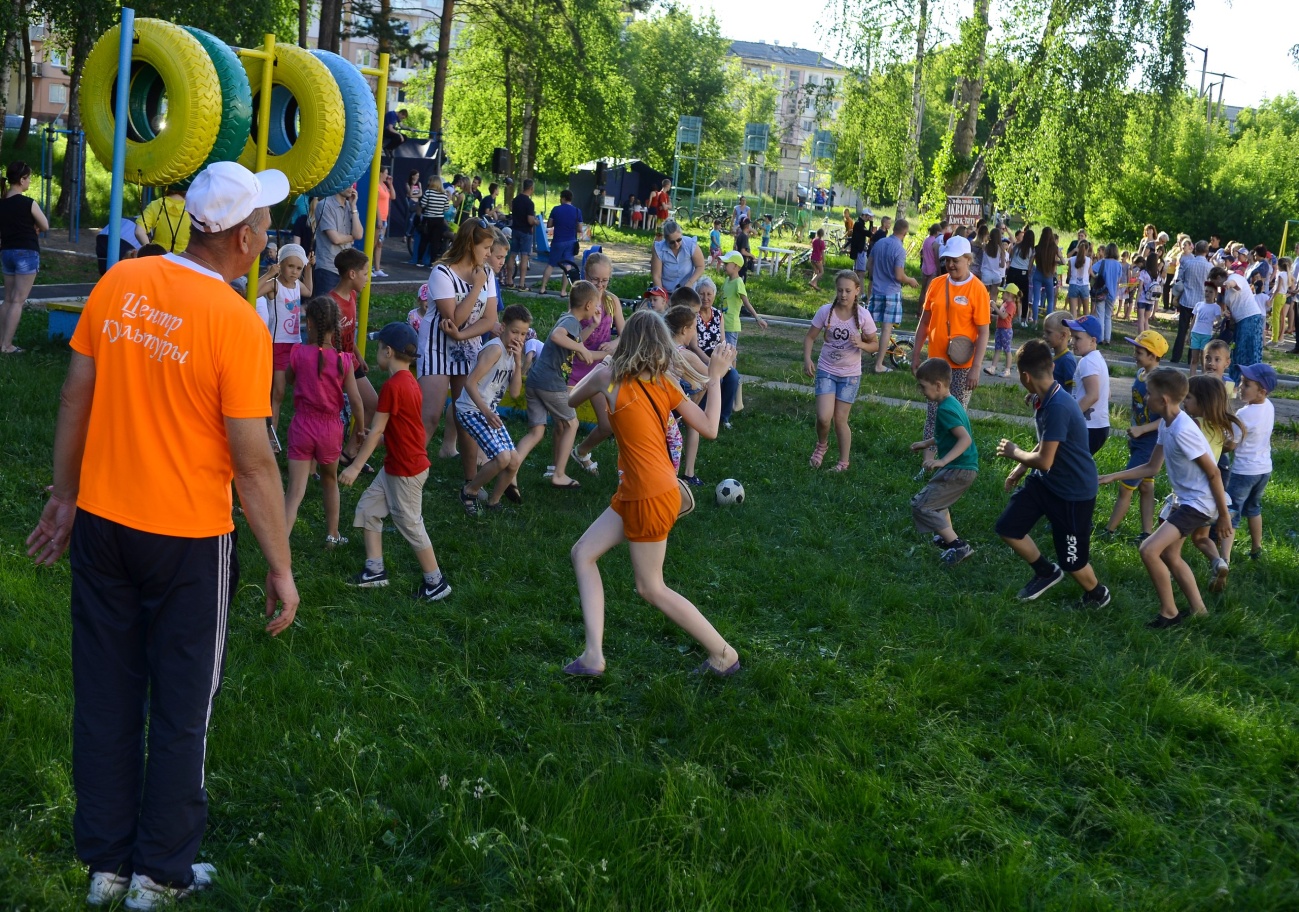 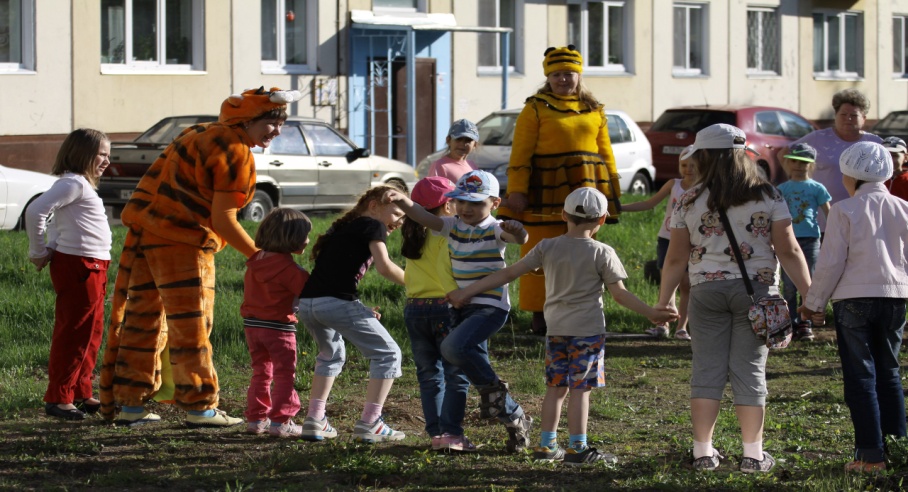 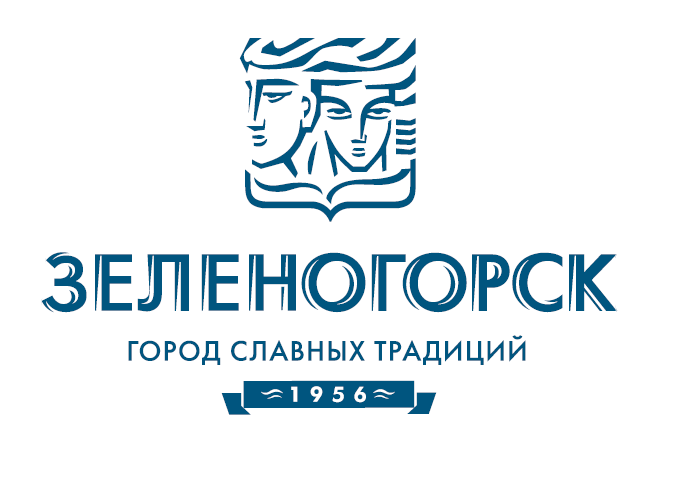 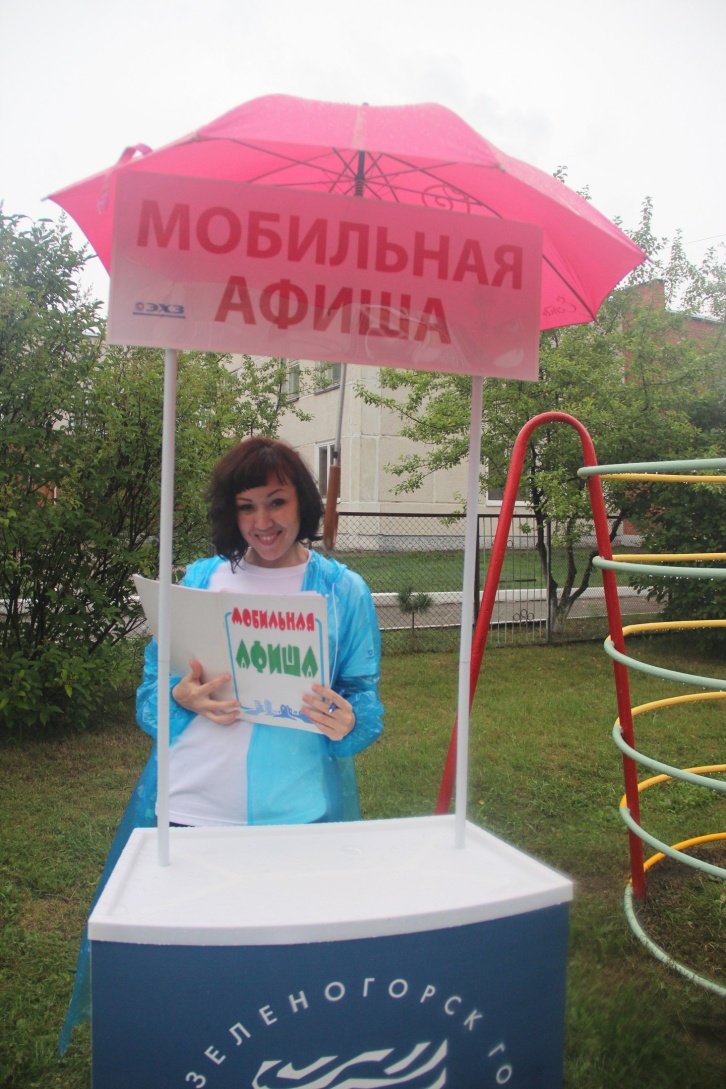 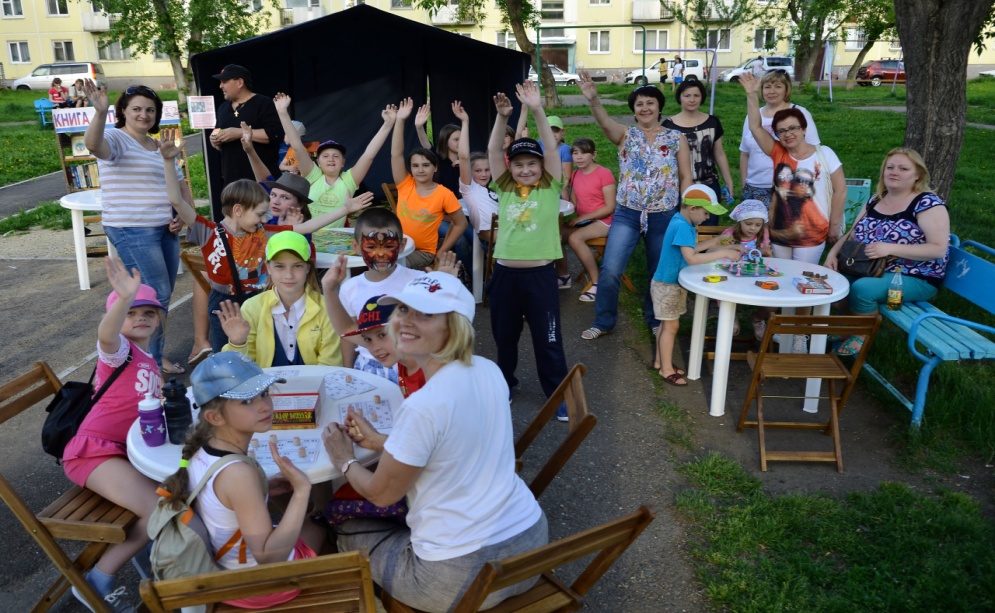 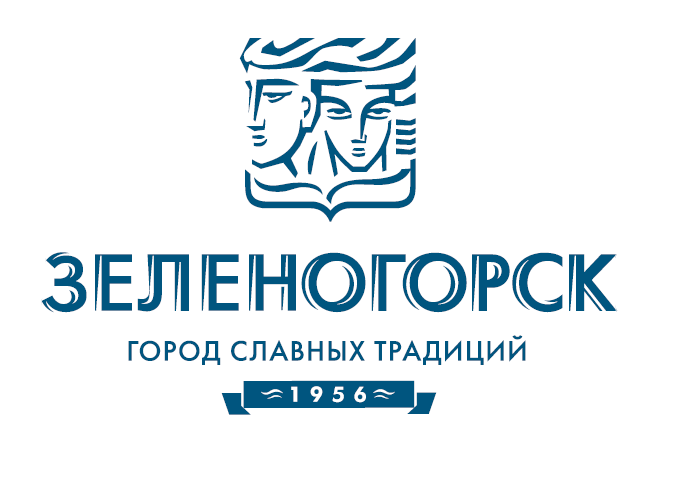 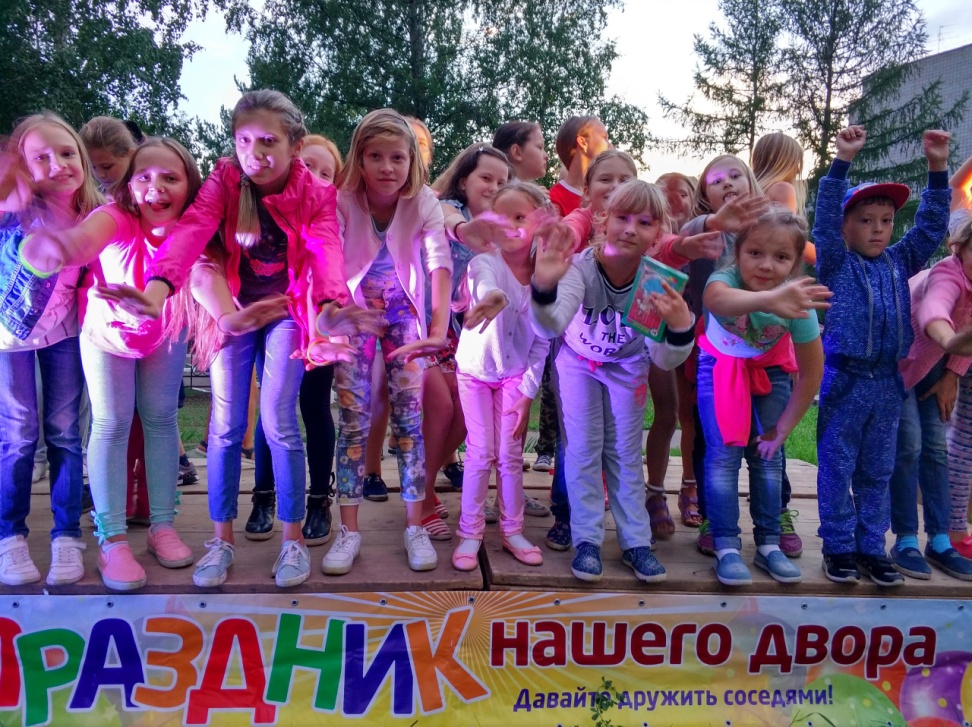 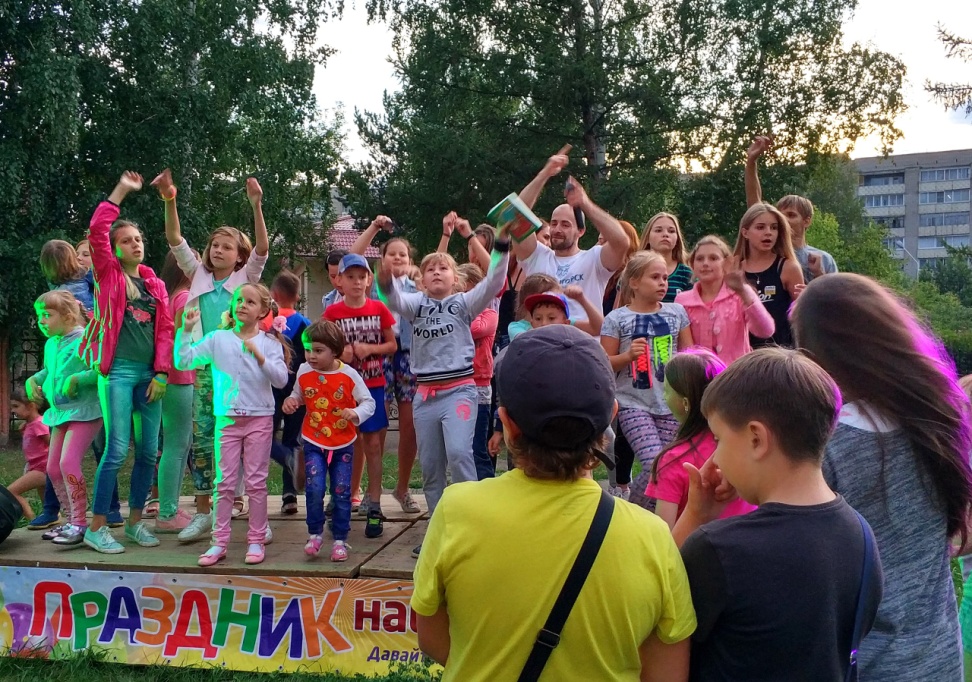